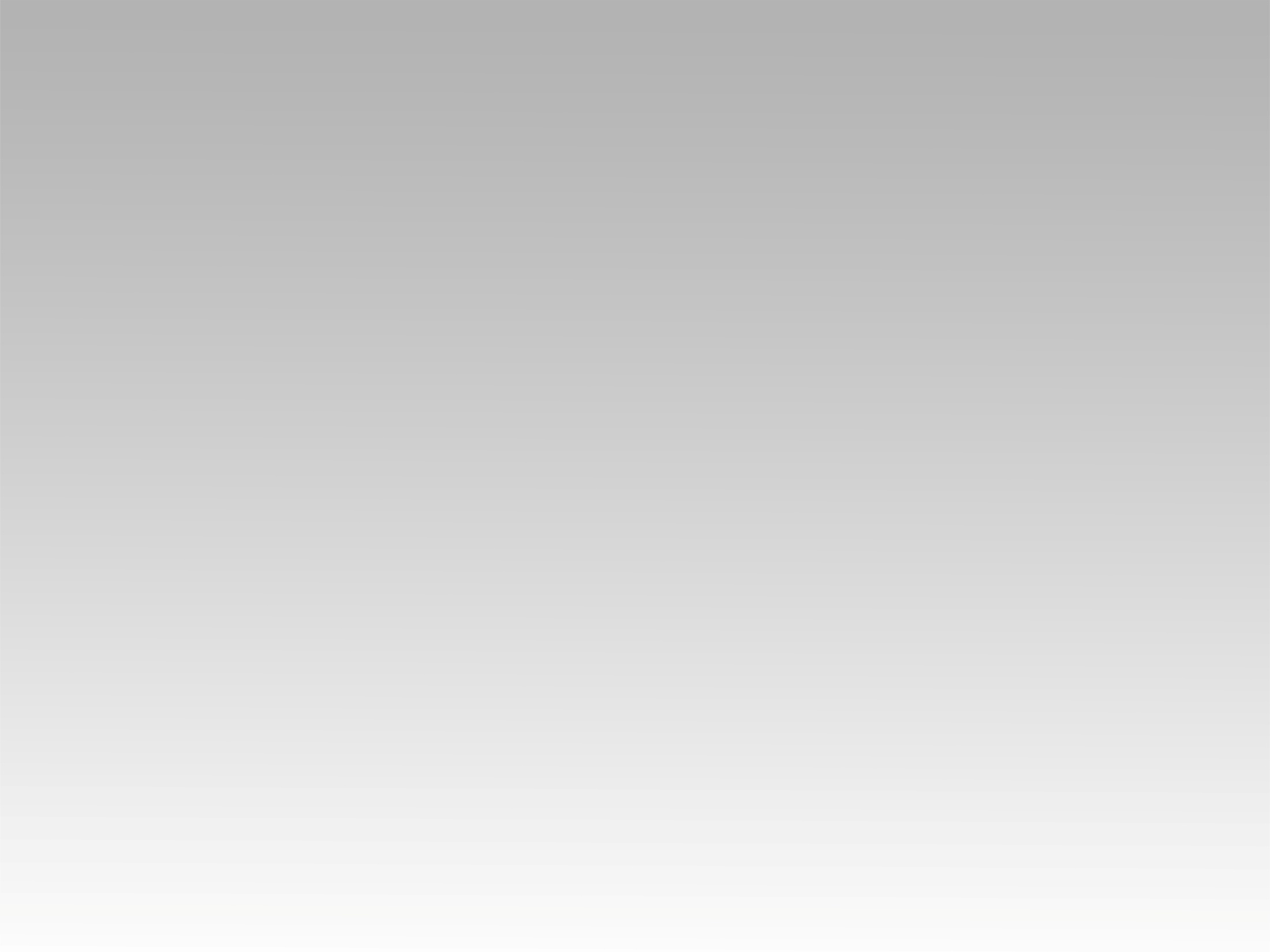 تـرنيـمـة
يسوع أنت مشتهىقلبي و منيتي
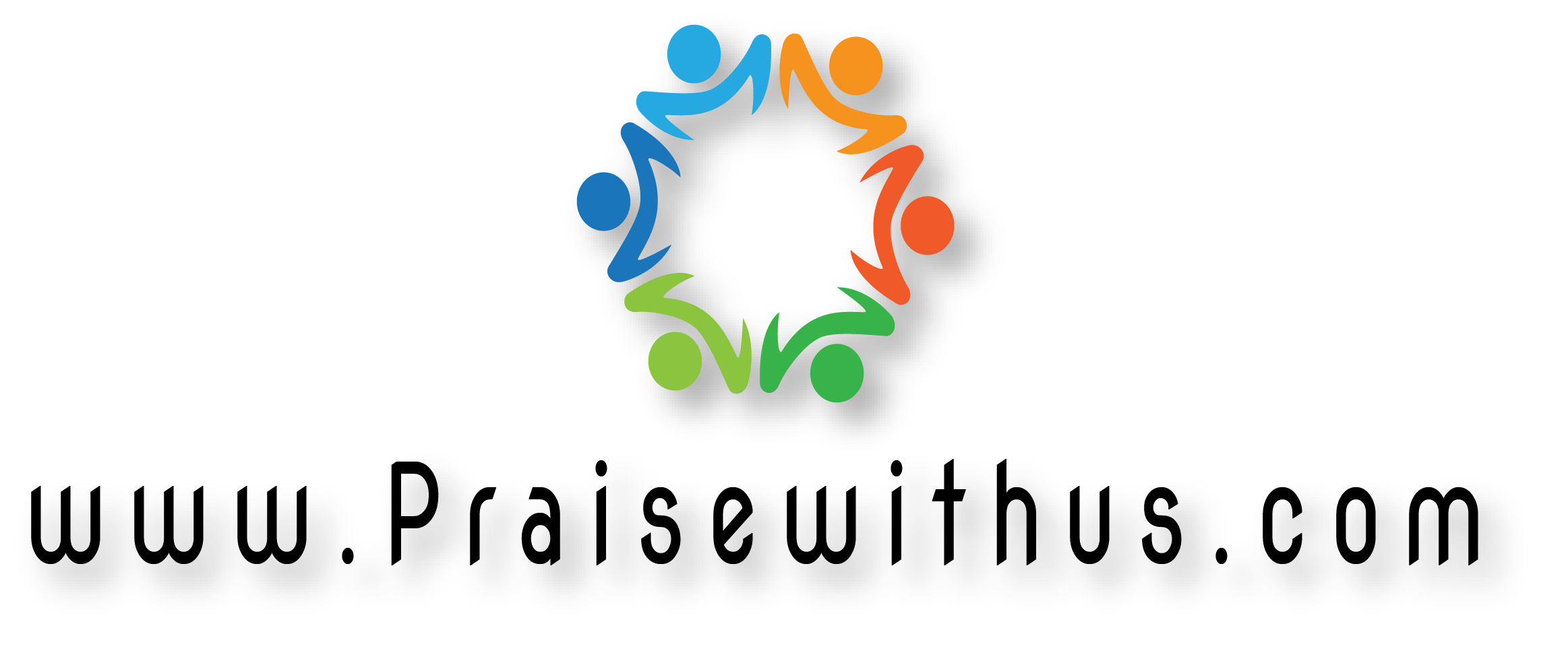 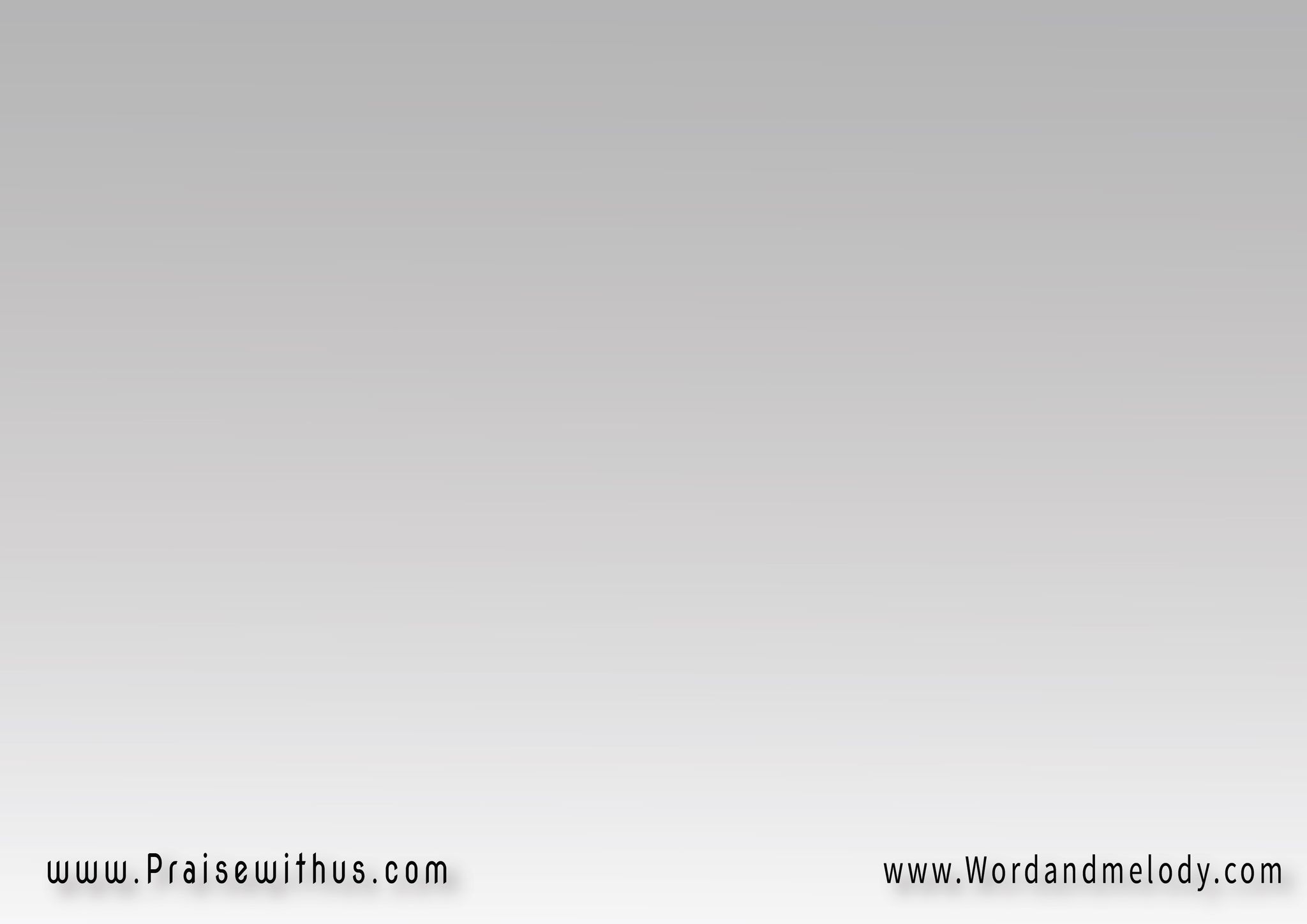 يسوع أنت مشتهىقلبي و منيتيو أنت حقًا منتهى( سعدي و غبطتي )3
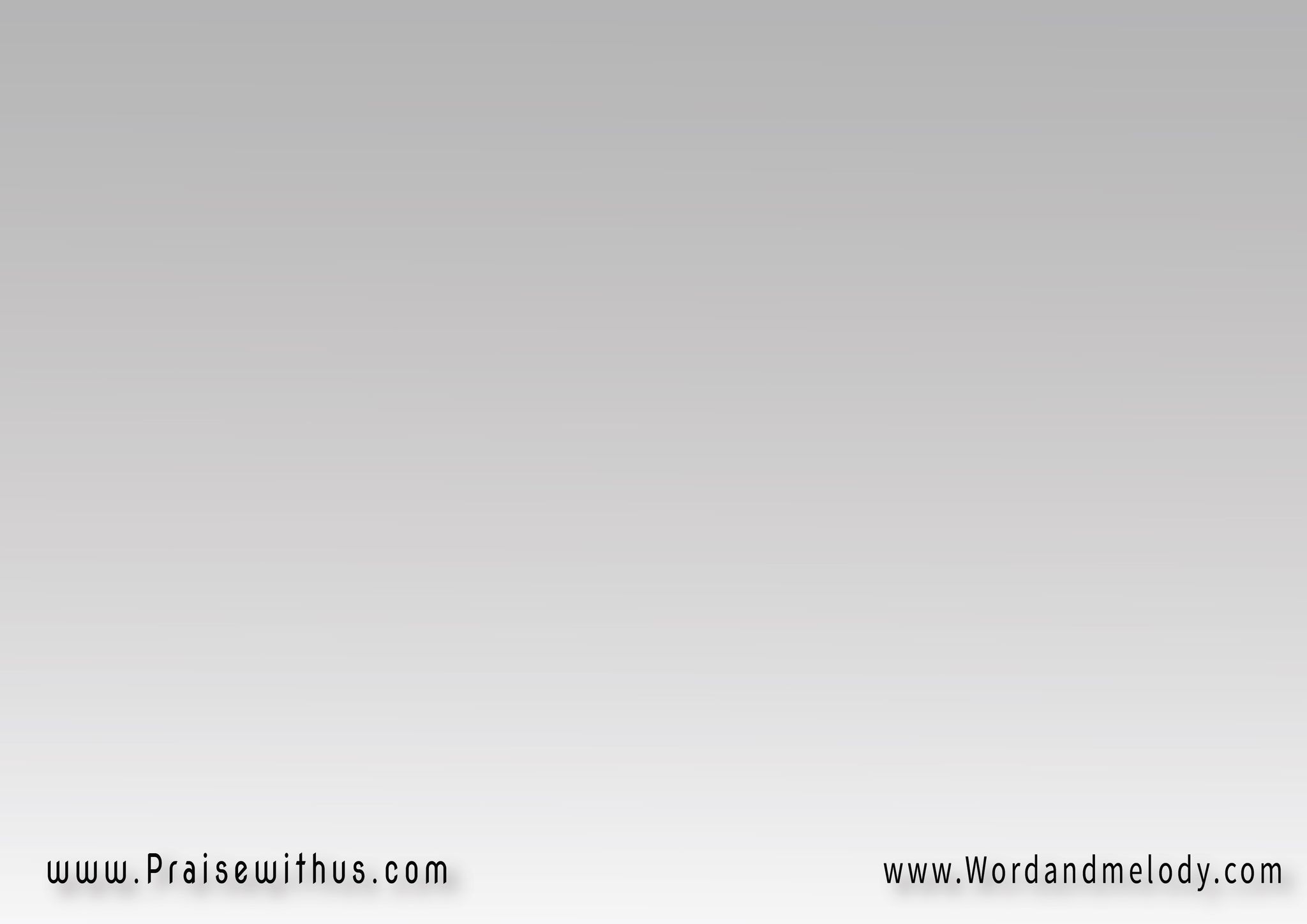 وأنت منهل السرورلقلبي الكئيبتبقى إلى دهر الدهور( عزائي العجيب )3
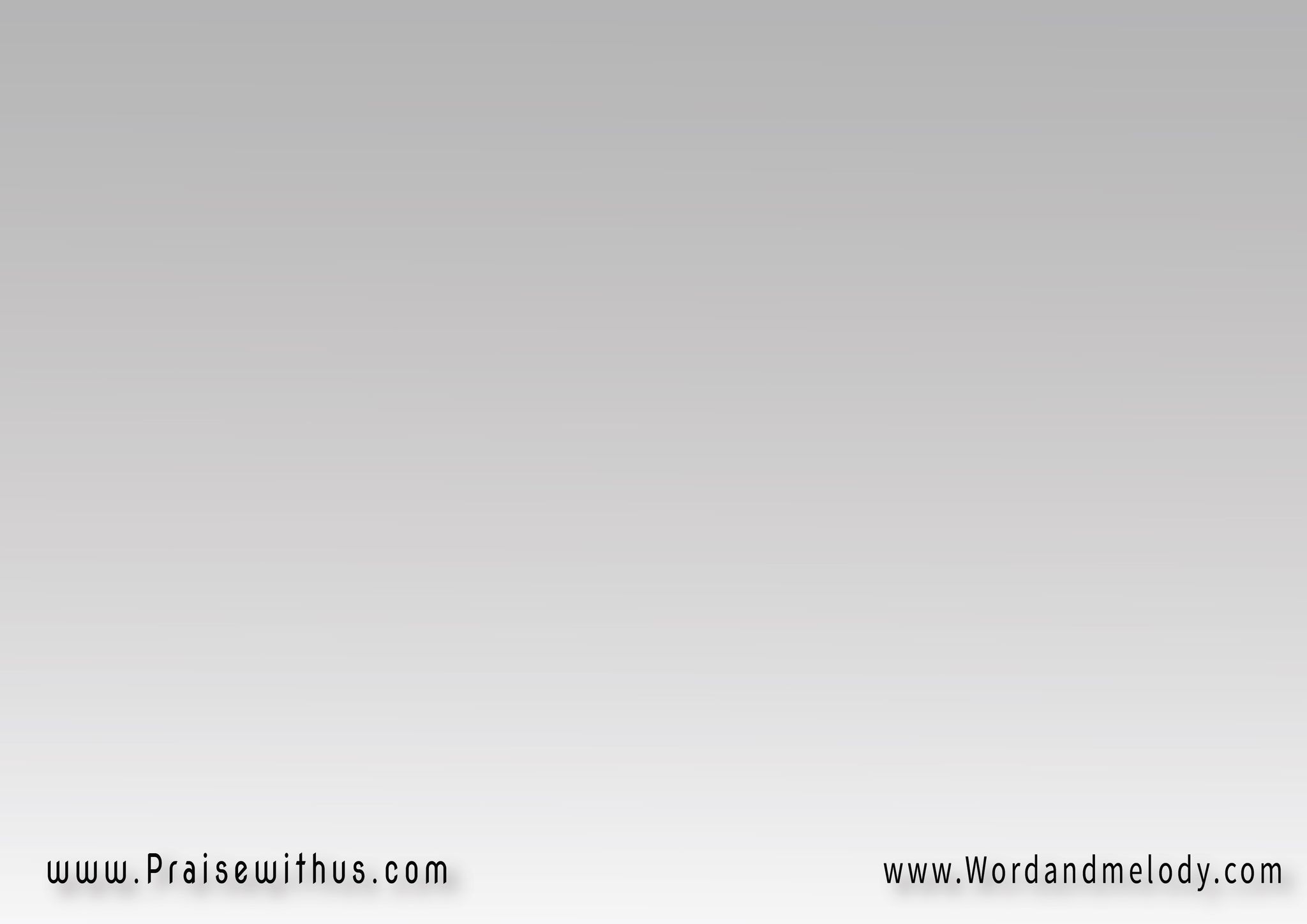 يسوع اسمك البديعأنشودة الخلودأغنيتي بين الجميعما دمت في الوجود
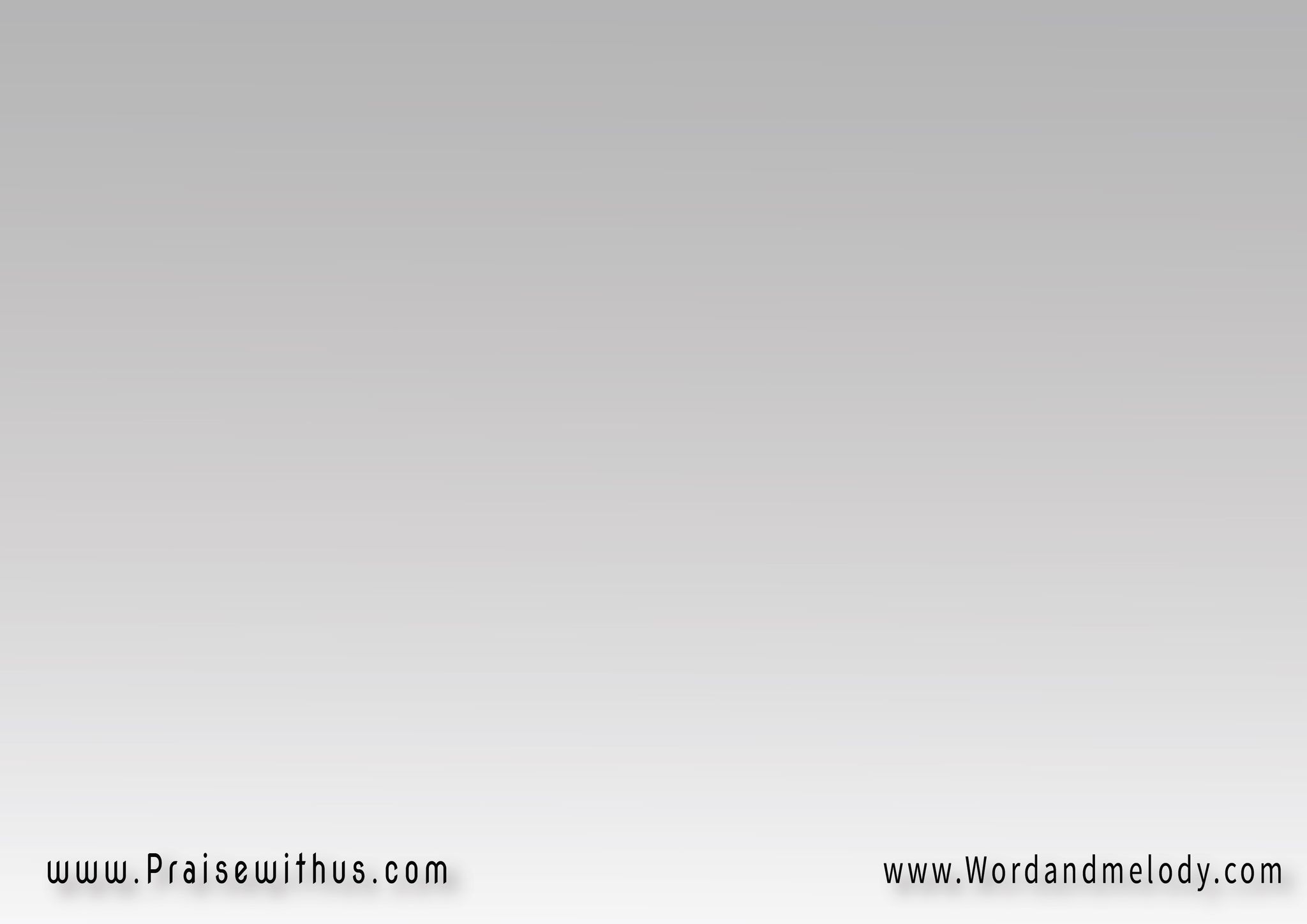 يسوع ثوب بركردائي الجميل وسائل من جنبك   ( ليس له مثيل )3
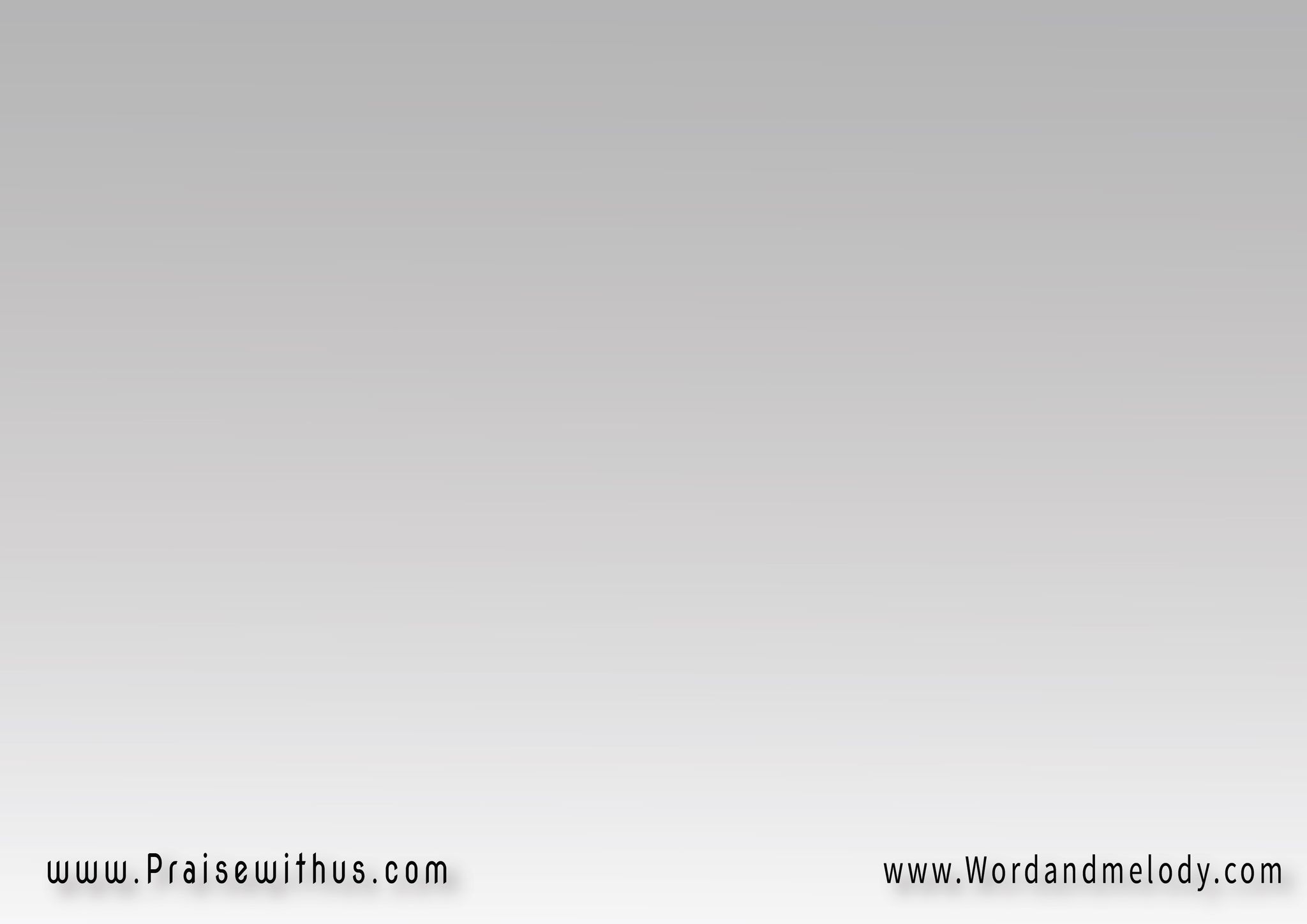 يسوع فخري في الصليبو راحتي هناكو أنت فاديَّ الحبيب( لا أبتغي سواك )3
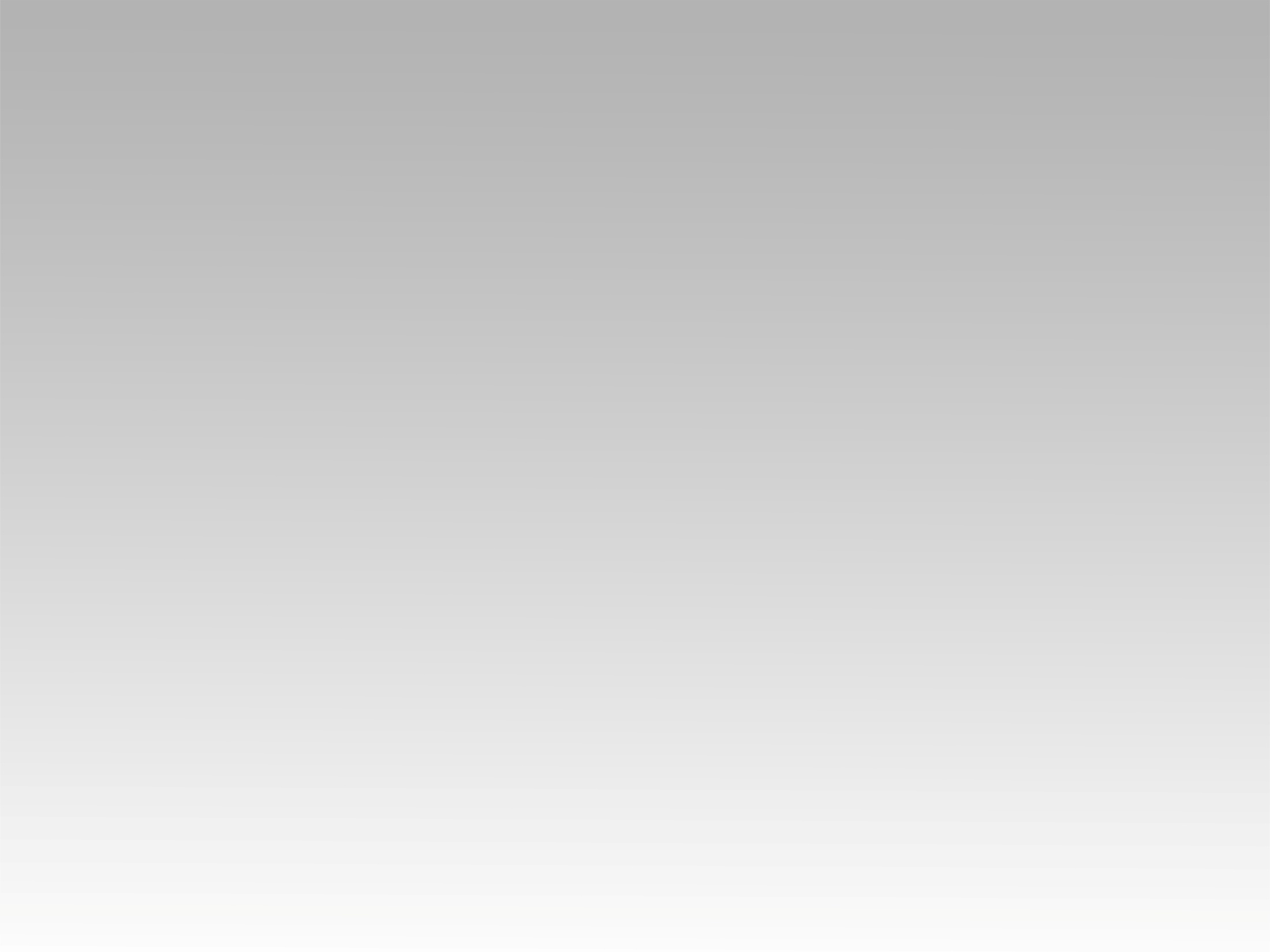 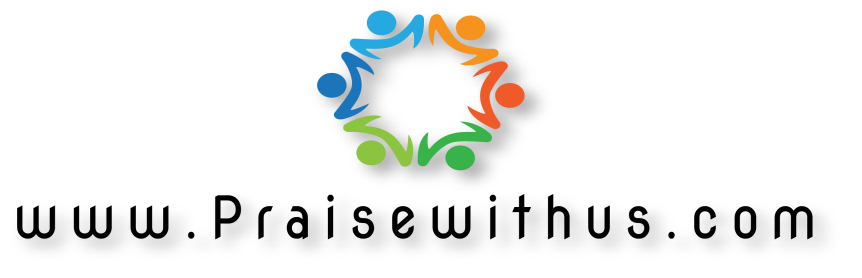